Fostering and Expanding Peer Support Services for Service Members, Veterans, and their FamiliesMarch 27, 2013
Dan O’Brien-Mazza, M.S. 
U.S. Department of Veterans Affairs 
William L. White, M.A.
Chestnut Health Systems
John Harris, M.S.W. 
North Carolina Department of Health and Human Services
Webinar Overview
Welcome and introductions
Webinar objectives
Webinar format
Language and labels
3
Peer Support Services in Veterans Health Administration Mental Health Care
Dan O’Brien-Mazza, M.S. 
National Director of Peer Support Services 
Mental Health Services
U.S. Department of Veterans Affairs (VA)
4
Peer Support and VA Mental Health Services
At the VA, peer support specialists (PSS) are individuals living with a mental illness who provide targeted services to others with similar problems
Recommended by: 
The New Freedom Commission Report (2003) 
National Consensus Statement on Mental Health Recovery (2004) 
Required by Uniform Mental Health Services Handbook 1160.01
Required staffing for Psychosocial Rehabilitation and Recovery Centers (PRRC) and Residential Rehabilitation Treatment Programs (RRTP)
5
Applying Peer Services in Veterans Health Administration
Minimum of three PSS at every VA medical center
Minimum of two PSS at all large community-based outpatient clinics
Veterans Integrated Service Network (VISN) and mental health leads of facility determine the programs where PS will work
VA central office to support unique applications for  expansion to patient aligned care team (PACT), integrated primary care, and specialty care
PSS also provide acute crisis care in community settings
6
Important Questions About Peer Services
What is a peer support specialist?

What goes into becoming a peer support specialist?

What do peer support specialists do?
7
What is Peer Support?
In general terms, peer support is a form of help 

Peer support is not like clinical support, nor is it about being friends. Veterans who have a mental illness must understand that the peer specialist:
Knows what they’ve been through 
Has had similar experiences 
Can help them learn and grow
8
What is Peer Support? (con’t)
Peer support is a system of giving and receiving help.  It is founded on the key principles of respect and understanding of another’s situation through the shared experience of emotional and psychological pain

Trained peer support staff can empower their peers to reach a solution for many problems
9
7 Fidelity Standards of Peer Support
Peer support promotes CRITICAL LEARNING and the renaming of experiences
The culture of peer support provides a sense of COMMUNITY
There is great FLEXIBILITY in the kinds of support provided by peers
Peer support activities, meetings and, conversations are INSTRUCTIVE
There is MUTUAL RESPONSIBILITY across peer relationships
Peer support involves sophisticated levels of SAFETY
Peer support is about being clear and SETTING LIMITS
10
10 Domains of Knowledge
Training to become a peer support specialist within the VA includes proficiency in 10 domains of knowledge
Recovery Principles
Understanding components and stages of recovery
Peer Support Principles 
Being a role model
Instilling hope 
Being an advocate 
Knowing the principle duties of peer support staff
Cultural Competence
Understanding how roles of ethnicity, race, spirituality, gender, sexual orientation, local community, and other sub-cultures may influence recovery
11
10 Domains of Knowledge (con’t)
Communication skills 
Effective listening 
Asking questions 
Communication styles (passive/aggressive/assertive) 
Verbal and nonverbal communication 
Conflict resolution skills

Group facilitation skills 
Basic understanding of group dynamics and interactions 
How to use support groups
12
10 Domains of Knowledge (con’t)
Addressing stigma
Managing internalized stigma 
Managing environmental stigma

Understanding illnesses 
Mental health conditions in Diagnostic and Statistical Manual IV 
Addictive disorders 
Co-occurring disorders 
Medication and side effects
13
10 Domains of Knowledge (con’t)
Recovery tools 
Solving problems
Using solution-focused strategies 
Telling personal recovery story 
Knowing community resources
Writing recovery plans 
Motivating people to use dissatisfaction with their lives as an opportunity to create the one they would like 
Writing psychiatric advance directives 
Teaching how to manage self-talk and combating negative self-talk
Facing one’s fears
14
10 Domains of Knowledge (con’t)
Professional development 
Understanding ethics, boundary issues and dual relationships 
Working effectively with professionals on an interdisciplinary team 
Pursuing continuing education/maintaining certification 
Understanding documentation and appropriate use of the medical record 
Working effectively with supervisors
 Managing crises and emergency situations 
Preventing crises 
Using resources early 
Intervening in crises
Understanding suicide prevention
15
Certification Process for VA
Competitive process
Must meet all competencies
Must address veteran issues
Must be accomplished in timely manner
Training contract awarded to Depression and Bipolar Support Alliance
Training process has started
16
Models of Peer Support
Peer Mentoring
	Peer supporters act as a
	positive role model on a one-to-one basis

Peer Listening
	Peer supporters run a ‘drop-in’ service, offering their peers a confidential listening service, often on a one-to-one basis

Peer Tutoring
	A peer supporter supports
	a peer with reading or other
	areas of academic work
Peer Mediation 
	Peer supporters are trained
	in conflict resolution strategies.
	They may be peer educators
	to others in acquiring these
	strategies

Peer Education
	Peer supporters are trained to provide wellness education for peers
	
Peer Bridging
     This specialized form of peer support helps people transitioning from hospital settings
17
A Work in Progress
In 2008, there were 127 peer support technicians (PST)
In 2010, there were 237 paid and 120 unpaid
In 2012, there were about 300 PSS/PST
An additional 800 PSS/PST will be hired by 12/31/13
PSS/PST are currently working in:
PRRCs	
Residential settings
Domiciliary programs (includes mental health residential rehabilitation treatment program, compensated work therapy-transitional residence and substance abuse rehabilitation treatment programs)
Mental health inpatient clinics
Homeless shelters
Outpatient mental health clinics
Substance use disorder facilities
Compensated work therapy
Inpatient psychiatry
18
Peer-based Support Services: 
Principles and Key Implementation Issues
William L. White, M.A.
Emeritus Senior Research Consultant
Chestnut Health Systems
19
Presentation Goals
Outline five principles upon which peer recovery support services are based

Identify six questions commonly experienced in the design and implementation of peer-based recovery support services
20
Peer Principle 1: Wounded Warrior
Kinship of common suffering creates communities of shared experience
Warriors and their families can be wounded on and off the battlefield
Community commitment (warrior ethos):  We will never abandon a fallen comrade
Personal commitment:  Recovery by any means necessary under any circumstances
21
Peer Principle 2: Wounded Healer
Value of experiential knowledge
Power of mutual identification and storytelling 
Living proof that healing, wholeness, and renewed purpose are possible  
Recovery is contagious via recovery carriers sharing experience, strength, and hope
22
Peer Principle 3: Helper Principle & Power of Community
Helping generates reciprocal benefit
Creating sanctuaries (communities of mutual healing and helping)
Community mantra of strength:  “We’re all sick [struggling], but we’re not all sick on the same day.”
Core characteristics of peer support relationships:  natural (non-hierarchical), reciprocal, accessible, enduring, and non-commercialized
23
Peer Principle 4: Peer Voice
“Nothing about us without us”

Authenticity of representation

Avoiding problem of “double agentry”

“Giving back” versus “cashing in”
24
Peer Principle 5: Peer Professional Collaboration
Peer and professional are not opposing paradigms

Search for potent combinations and sequences that speed and sustain healing

Philosophy of choice
25
Scientific Support for Peer Helping
Peer models emerged out of lived experience of recovery, but are garnering considerable scientific support for their underlying principles, e.g., scientific validation of therapeutic effects of helping others
26
Peer Support Implementation Issues: Six Critical Questions
What is the ideal organizational setting for the delivery of peer support services?
Recovery community organization
Professional service organization (and role of profit status)
Managed behavioral healthcare organization

What key qualities define “peer” and who gets to decide?
Choice philosophy: person being served gets to define
27
Peer Support Implementation Issues: Six Critical Questions (con’t)
What distinguishes peer helper roles from other service roles?  
Problems of role ambiguity and role conflict 
Core knowledge and competence domains
Delineation of best practices
Certification and credentialing issues

What are the most effective models of peer support in promoting long-term recovery?
Paid versus volunteer models
Individual versus individual, family, and community models
Peer support and stages of recovery
Stage-specific services or services across the stages of recovery 
Harm in the name of help 
Need for ethical guidelines and decision-making models
28
Peer Support Implementation Issues: Six Critical Questions (con’t)
What is the ideal infrastructure for peer recovery support?
Screening, selection, orientation, training, and supervision
Defining peer support service capacity

What are the greatest risks to implementing peer recovery supports?
Anti-professionalism and professionalism
Commodification and commercialization
Exploitation of peer specialists 
Harm in the name of help 
Need for ethical guidelines and decision-making models
29
References
White, W. L. (2009).  Peer-based addiction recovery support:  History, theory, practice, and scientific evaluation.  Chicago, IL:  Great Lakes Addiction Technology Transfer Center and Philadelphia Department of Behavioral Health and Intellectual disAbillty Services.

White, W. L., Kelly, J. F., & Roth, J. D. (2012).  New addiction recovery support institutions: Mobilizing support beyond professional addiction treatment and recovery mutual aid.  Journal of Groups in Addiction & Recovery, 7(2-4), 297-317.
30
Building Bridges: Peer Support For Service Members, Veterans, and their Families
John Harris, M.S.W. 
Military and Veterans Program Manager
North Carolina Department of Health and Human Services
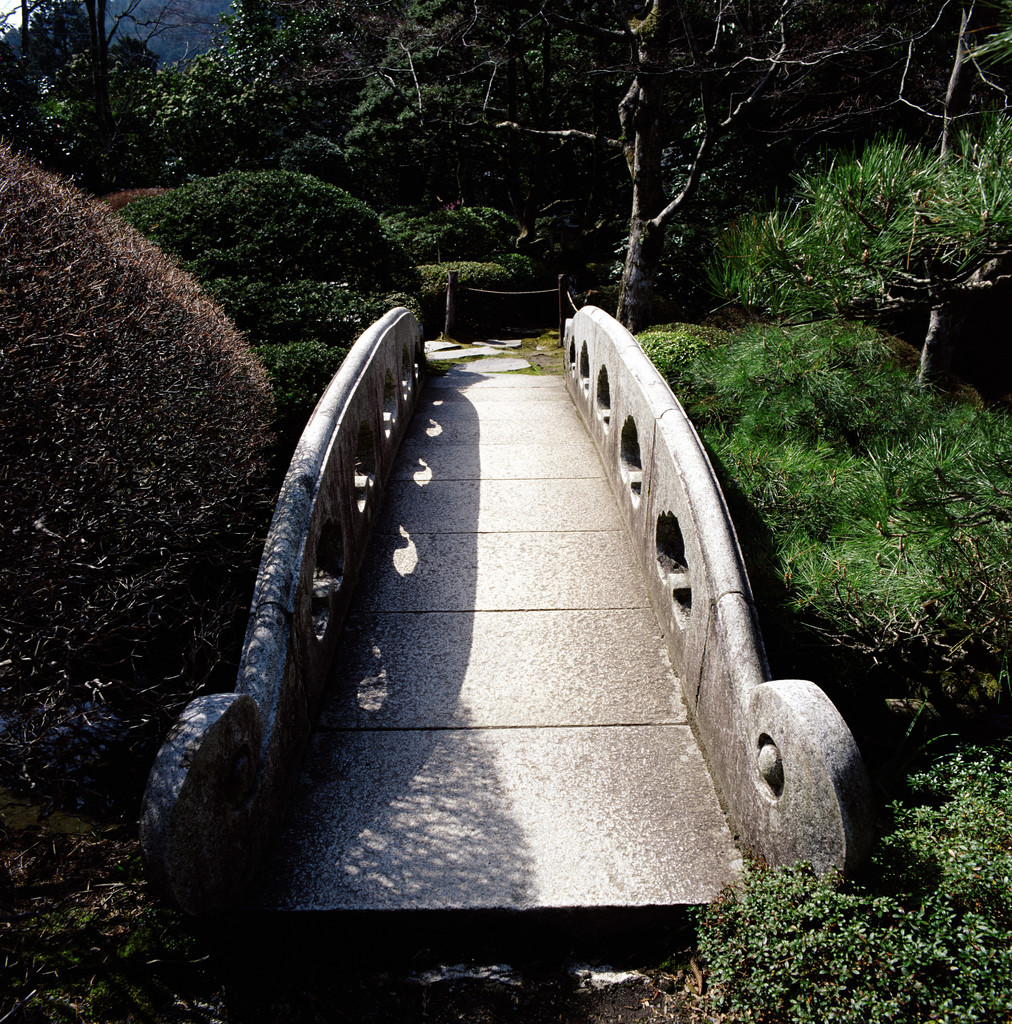 31
Vet Peer Support Context
Nearly 1.9 million U.S. troops have been deployed to Afghanistan and Iraq since October 2001
Most return successfully to their normal lives, but many have encountered serious challenges readjusting after they return home 

These wars are unlike past conflicts. The demographics of the all-volunteer military population have changed drastically since the previous war
Many service members deploy multiple times
Reservists and National Guard members are called to active duty at an unprecedented rate
32
Vet Peer Support Context (con’t)
More service members are returning home with severe injuries
More women and parents of young children serve on active duty
33
The Vet Peer Purpose
Purpose of this program is to expand and enhance support capacity through the provision of peer support for service members, veterans, and their families with community reintegration challenges
34
The Vet Peer Purpose (con’t)
It is the expectation that those with lived experience will play an integral role in the design, development, and implementation of this program
Peer support has been recognized as an important strategy in supporting the behavioral health needs of service members, veterans, and their families (SMVF)
Individuals with lived experience provide a bridge to services and help ease SMVF transition to their communities
35
The Vet Peer Purpose (con’t)
Peers with military experience and experience with recovery from trauma, mental health, or other issues can offer valuable knowledge and skills to assist others
  
Primary program objective is to help achieve and maintain transition resiliency and to improve the overall quality of life for those being served
36
Public Law  111-163
The Caregivers and Veterans Omnibus Health Services Act 2010 
Caregiver services for women veterans and veterans in rural areas
Section 304(a)
Provide “peer support services” to Operation Enduring Freedom/Operation Iraqi Freedom veterans as part of a program to meet their mental health needs
Subsection (c): Contract with non-profit organizations to establish a national training program to train veterans to provide the peer-support services required in section 304(a)
37
The Reintegration Assessment Initiative
Develop a veteran peer support partnership between federal government, state government, and community service providers
Ongoing process in which military services’ needs are identified and addressed through concrete plans and timelines 
Final product will be a vet peer support portal for North Carolina military, veterans, and their families.
Information will be about pre- and post-deployment, readjustment, reintegration assistance and support services.
38
The Reintegration Assessment Initiative (con’t)
Support resiliency assessment - examine service members’ perceptions about the informal and formal support in their lives
Inform, monitor, and evaluate support programs and services for SMVF
Identify key seamless transition services and support needs
Use results to develop veteran peer support plans
39
The Reintegration Training Initiatives
Organize and provide state-wide training at all levels focused on the veteran peer support needs of SMVF
Develop community-wide cross training for units and sections focused on the veteran peer support needs of SMVF 
Create required training models for individuals and groups targeting the mental health and substance abuse requirements of SMVF
40
Critical Veteran/Peer Service Areas
Mental health services - post-traumatic stress disorder, suicide prevention, and major depression

Developmental disabilities services - traumatic brain injury and neuro-behavioral services

Substance abuse services - prescription abuse, tobacco cessation, driving while intoxicated, and binge drinking
46
References
U.S. Department of Veterans Affairs, Post 9/11 GI Bill: www.gibill.va.gov 
 
Student Veterans of America: www.studentveterans.org
Slide 42
Important Websites
www.va.gov: Location for all veteran services and National Center for PTSD
www.ptsd.va.gov: location for research, education, prevention, understanding, and treatment of PTSD
www.defence.gov: Location for finding U.S. military information
www.deploymentpsych.org: Location for education and training for professionals working with warriors and their families
43
Important Websites (con’t)
www.nciom.org: Location of a behavioral health study that address the needs of North Carolina military and their families
www.veteransfocus.org: Location of returning combat veterans services which includes OEF/OIF
www.pss-sowo.unc.edu/pss : Location for all of North Carolina’s peer support specialist program services.
www.ncveterans.net: Location and contact information for NC veterans benefits service officers in all 100 counties.
44
Contacts
Dan O’Brien-Mazza, M.S. 
National Director of Peer Support Services, Mental Health Services
U.S. Department of Veterans Affairs (VA) 
315-425-4407 	 
daniel.o’brien-mazza@va.gov  

William L. White, M.A.
Emeritus Senior Research Consultant, Chestnut Health Systems bwhite@chestnut.org
www.williamwhitepapers.org 

John Harris, M.S.W. Q.M.H.P.
Military and Veterans Program Manager, 
North Carolina Department of Health and Human Services
919-715-1294
John.W.Harris@dhhs.nc.gov
45
For Technical Assistance Questions Please Contact
SAMHSA’s Service Members, Veterans, and 
their Families Technical Assistance Center

345 Delaware Avenue
Delmar, NY 12054
Phone: 518-439-7415, option 6
Email: smvftacenter@prainc.com
46